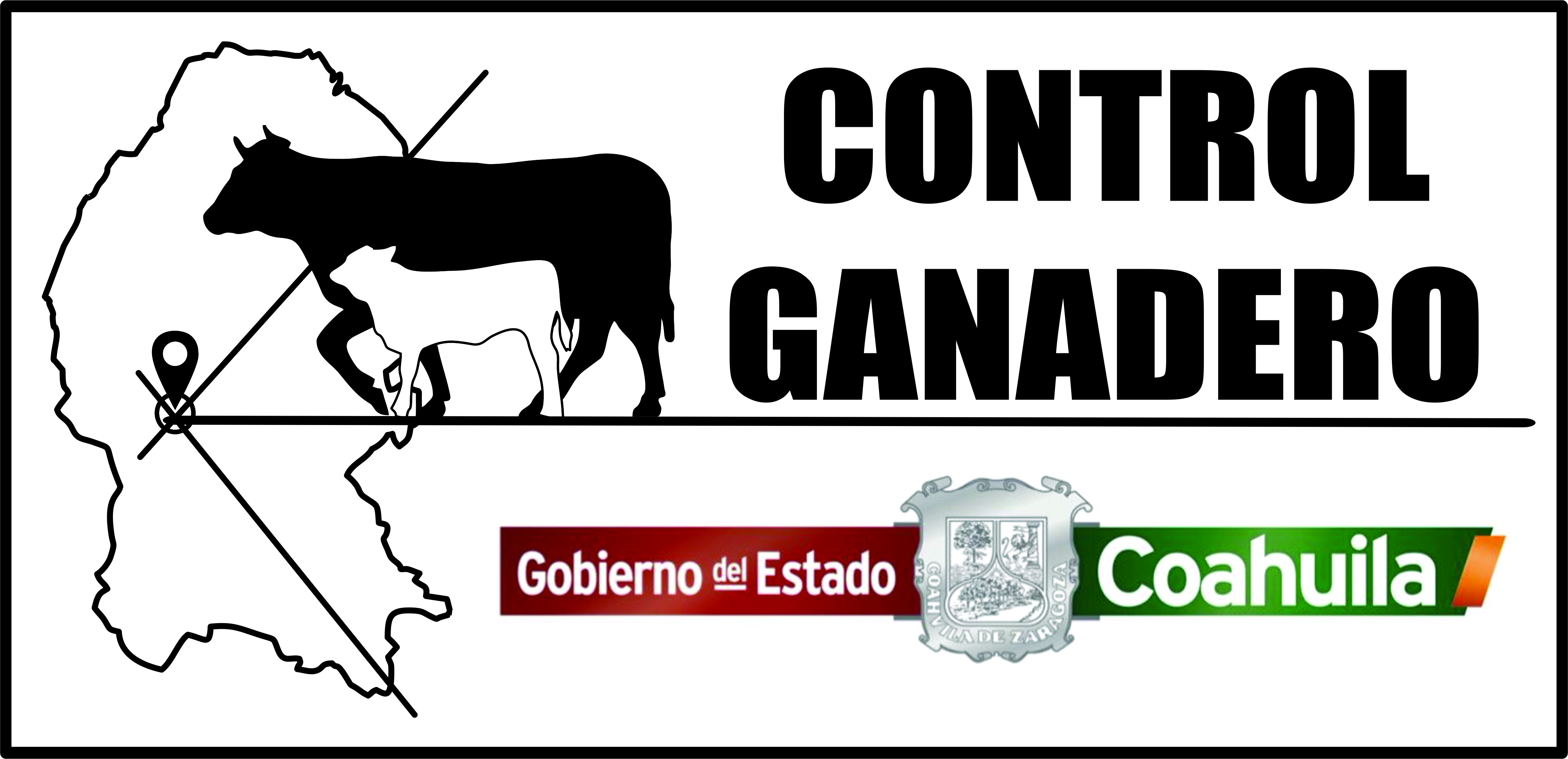 SECRETARÍA DE DESARROLLO RURAL
LEY DE GANADERÍA DEL ESTADO DE COAHUILA DE ZARAGOZA
Septiembre 2022, Saltillo, Coahuila
LEGISLACIÓN GANADERA EN EL ESTADO VIGENTE, ANTES DE LEY DE GANADERÍA

LEY DE CÁMARAS DE AGRICULTORES 
Y GANADEROS					1951/1959
LEY DE FOMENTO GANADERO 		1969/1980
LEY APÍCOLA					1993

LEY DE FOMENTO GANADERO, LA MÁS ANTIGUA DEL PÁIS EN MATERIA GANADERA EMITIDA POR ALGÚN ESTADO.
LEGISLACIÓN GANADERA EN EL ESTADO VIGENTE, ANTES DE LEY DE GANADERÍA

REGLAMENTO DE LA LEY DE FOMENTO 
GANADERO EN SANIDAD ANIMAL		2007

DECRETO POR EL QUE SE REGULA EL 
CONTROL DE LA MOVILIZACIÓN DEL 
GANADO BOVINO EN COAHUILA		2010/2012
RELACIÓN NORMATIVIDAD – ESTATUS

ESTADOS CON BUEN ESTATUS ZOOSANITARIO CON LEGISLACIÓN NO MAYOR A 15 AÑOS 

LEY DE SONORA		2005/2017
LEY DE CHIHUAHUA	2015
LEY DE DURANGO		2006/2013,2017,2019
ESTRUCTURA LEY DE GANADERÍA DE COAHUILA

9 TÍTULOS, 26 CAPÍTULOS, 293 ARTÍCULOS.


ABROGA LEY DE FOMENTO GANADERO
ABROGA DECRETO DE MOVILIZACIÓN GANADO BOVINO
DEROGA PARCIALMENTE LEY APÍCOLA
DEROGA DIVERSOS ARTÍCULOS DE CÓDIGO PENAL
LEY DE GANADERÍA DE COAHUILA

FINALIDAD. Procurar una explotación racional y sustentable de los recursos pecuarios en el Estado, para su mejora cualitativa y cuantitativa, preservando la salud pública mediante el control y vigilancia de la sanidad animal.   

OBJETO DE LA LEY. Organizar y regular la propiedad del ganado, su identificación, movilización, sacrificio, trazabilidad, rastreabilidad, la prevención y sanción de conductas que afecten la ganadería y el marco de actuación de las autoridades, auxiliares y ganaderos.  
  
AUTORIDADES COMPETENTES. Ejecutivo del Estado, Secretarías de Desarrollo Rural, Seguridad Pública, Salud, Administración Fiscal General, Fiscalía General del Estado y Municipios. 

AUXILIARES EN LA APLICACIÓN DE LA LEY. La Secretaría designará y revocará autorizaciones a personas físicas y morales como auxiliares para el cumplimiento de al Ley, entre ellas Organizaciones Ganaderas, Comités de Sanidad, Universidades, Colegios de Profesionistas, Centros de Investigación, así como otras autoridades federales, estatales y municipales sin perjuicio de sus atribuciones legales.
LEY DE GANADERÍA DE COAHUILA

AUXILIARES EN LA APLICACIÓN DE LA LEY. La Secretaría delimita las atribuciones que permite realizar a los auxiliares, las cuales son específicas de acuerdo a la función de que se trate de forma individual. Con esto, los auxiliares realizan actos con validez legal, pudiéndoseles designar mediante autorización, sin que ello signifique relación laboral alguna.  

 SECRETARÍA DE DESARROLLO RURAL. Le otorga atribuciones para la supervisión de la movilización de ganado, el registro de fierro de herrar, la internación de ganado de otros Estados, la entrega de apoyos a la ganadería, la vigilancia zoosanitaria, la imposición de sanciones administrativas, la presentación de denuncias penales, la restricción de movilizaciones de ganado, la regulación de horarios y vías para la movilización y la mediación a petición de los ganaderos para resolver controversias respecto de cercos, vías, propiedad y daños ocasionados por el ganado.

Algunas de esas atribuciones ya se realizaban en los hechos, sin embargo no tenían fundamento legal alguno, por tanto no eran jurídicamente obligatorias ni sancionables y quienes las realizaban podían incurrir responsabilidades legales.
LEY DE GANADERÍA DE COAHUILA

PROPIEDAD DEL GANADO. Se establece la propiedad originaria y la derivada del ganado y se determinan las formas obligatorias para la acreditación de las mismas dependiendo la especie de que se trate. Por ejemplo, para el ganado bovino de carne se establece el fierro de herrar, el arete SINIDA, la señal de sangre y la actualización permanente en el padrón ganadero nacional. La ausencia de alguno de ellos se sancionará administrativamente, pero la ausencia de todos pudiera ser constitutiva de delito. 

REGISTRO DE FIERROS DE HERRAR. Establece que la Secretaría determinará y publicará en el Periódico Oficial los requisitos para el registro del fierro de herrar. El registro será público, salvo los datos personales de los ganaderos, sobre todo aquellos relacionados con su patrimonio. Regula de forma específica los casos de traspaso, bajas, falta de revalidación o fallecimiento del titular del registro del fierro, a fin de evitar controversias legales ocasionadas por las lagunas de la legislación vigente. Establece un procedimiento claro para el ganado mostrenco. 

APROVECHAMIENTO DE PASTIZALES. Establece la obligación de los ganaderos de aprovechar de forma sustentable sus pastizales de acuerdo a los coeficientes de agostaderos y permite la actualización de estos mediante colaboración con universidades, centros de investigación, etc.
LEY DE GANADERÍA DE COAHUILA

INSPECCIÓN DEL GANADO. Señala requisitos de instrucción y capacitación para la designación de inspectores de ganadería; divide el Estado en 6 regiones ganaderas de inspección, posibilita la designación y certificación de inspectores auxiliares de municipios u organizaciones ganaderas, contempla el levantamiento de actas circunstanciadas y el establecimiento de medidas temporales como la retención del ganado hasta por 12 horas.  

MOVILIZACIÓN DEL GANADO. Establece de forma obligatoria la utilización de una guía de tránsito electrónica (REEMO) para la movilización de ganado bovino y una guía de tránsito ordinaria para el resto del ganado, previendo una vigencia de 5 días para dicho documento. El REEMO no tenía fundamento legal alguno para su utilización, por lo tanto no era obligatorio ni sancionable su ausencia. Determina la obligatoriedad de los ganaderos de detenerse en los PVI’S y señala sanciones en caso contrario.  
 
PRESTADORES DE SERVICIOS DE GANADERIA. Reconoce como prestadores de servicios de ganadería a los rastros, engordas, centros de acopio, estaciones cuarentenarias, comercializadoras, etc. y les establece obligaciones y requisitos para el ingreso, salida o sacrificio respecto del ganado que manejen o alberguen, las cuales serán verificadas por la Secretaría.
LEY DE GANADERÍA DE COAHUILA

CERTIFICACIÓN DE ORIGEN DEL GANADO. Se otorga a la Secretaría la atribución de establecer un sistema para la certificación del origen del ganado en pie con fines de exportación, misma que será realizada por los inspectores de ganadería.  

SANCIONES. Únicamente la Secretaría de Desarrollo Rural puede imponer las sanciones administrativas por transgresiones a la Ley, es decir, ni los Municipios, ni la Secretaría de Seguridad Pública, ni la Fiscalía General del Estado a través de los Agentes del Ministerio Público. En caso de delitos, únicamente la autoridad judicial podrá imponer multas adicionalmente a las penas privativas de la libertad, mediante sentencia una vez desahogado el proceso penal. 

Las sanciones administrativas podrán ir de 1 a 5000 UMA’S, se impondrán previo procedimiento administrativo y serán calculadas en forma individual de acuerdo al número de cabezas de ganado en infracción. Las multas vencidas, son cobradas como crédito fiscal por la Administración Fiscal General.

POLICIAS MUNICIPALES. Las policías municipales no pueden exigir el cumplimiento de requisitos de movilización, sino solo cuando la Secretaría capacite y certifique a determinados elementos identificables, mediante convenio de colaboración.
LEY DE GANADERÍA DE COAHUILA

POLICIA ESTATAL. La Policía Estatal auxiliará a la Secretaría en la supervisión del control de la movilización del ganado, en los términos que ésta expresamente le solicite mediante acuerdo de colaboración. 

FISCALÍA GENERAL DEL ESTADO. La Fiscalía a través de los Agentes del Ministerio Público, Policía Ministerial o la Unidad Especializada contra el Abigeato, únicamente intervendrá en la investigación de los delitos contemplados en la Ley, por lo que no podrá realizar acciones para la prevención de dichos delitos, imponer multas, verificar la propiedad del ganado o los requisitos para su movilización, salvo cuando dichas acciones formen parte de la investigación que realicen, de acuerdo su normatividad particular. 

REGIONES GANADERAS INTERESTATALES.  La Secretaría podrá formalizar convenios con sus pares de Estados colindantes, a fin de reconocer y homologar los documentos de movilización en regiones ganaderas interestatales, siempre y cuando tengan el mismo estatus zoosanitario y los instrumentos sean de la misma naturaleza, sin exigir los documentos de internación aplicables a todos los demás Estados. (Laguna, Nuevo León).
LEY DE GANADERÍA DE COAHUILA

FLEJES. Prevé la expedición de flejes por parte de la Secretaría y la obligación de los ganaderos a utilizarlos en trayectos por zonas de diversas condiciones sanitarias.  

DELITOS. Se deroga la conducta de abigeato del código penal y se incluye como delito especial en la Ley de Ganadería con una pena que va desde los 3 hasta los 12 años, pudiendo incrementarse aún más de dar con agravantes; Se solicita la prisión preventiva oficiosa en contra del delito de abigeato mediante la modificación al código penal. Incluye ganado menor.

Además se establecen otras 19 conductas delictivas que afectan la ganadería y se le fijan penas desde los 3 hasta los 8 años de prisión. Dichas conductas pueden ser atribuibles a funcionarios públicos, ganaderos, auxiliares, médicos veterinarios, técnicos aretadores, etc. y entre ellas se contempla el uso inadecuado de aretes, pruebas, fierros, falsificación o simulación de documentos, extracción de ganado retenido o afectación del estatus zoosanitario por conductas específicas. 

MEDIDAS DE SEGURIDAD.  La Secretaría podrá dictar medidas de seguridad como la inmovilización de ganado hasta por 12 horas, la retención del ganado durante un procedimiento, su sacrificio o quema como “CN”, restricción de movilización, etc.
En resumen, la nueva Ley de Ganadería…


Fue definida en consenso con los ganaderos a través de 4 foros regionales de consulta
Señala atribuciones específicas de autoridades competentes y sus auxiliares.
Otorga certidumbre jurídica sobre la propiedad del ganado y su identificación, mediante fierros de herrar, señales de sangre y aretes de identificación.
Regula los establecimientos para el acopio, engorda y sacrificio del ganado. 
Establece los mecanismos para el control de la movilización de ganado mediante sistemas electrónicos de registro, para garantizar la trazabilidad y rastreabilidad.   
Prevé la certificación del origen del ganado de Coahuila con fines de exportación. 
Determina mecanismos de inspección, vigilancia y sanciones por faltas a la Ley. 
Tipifica el Abigeato con penas más severas y para todo tipo de ganado, no solo el ganado mayor, además de sancionar penalmente otras 19 conductas que afectan la ganadería.